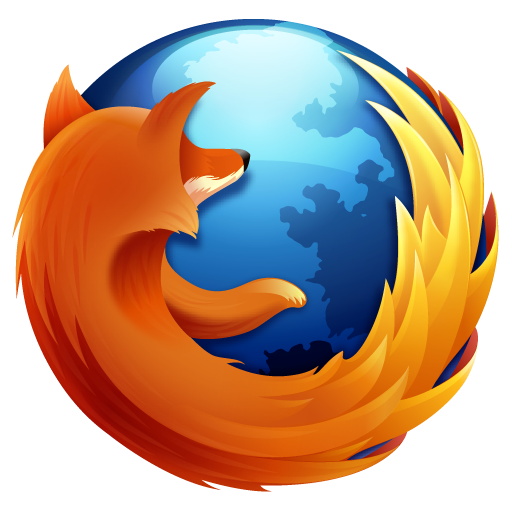 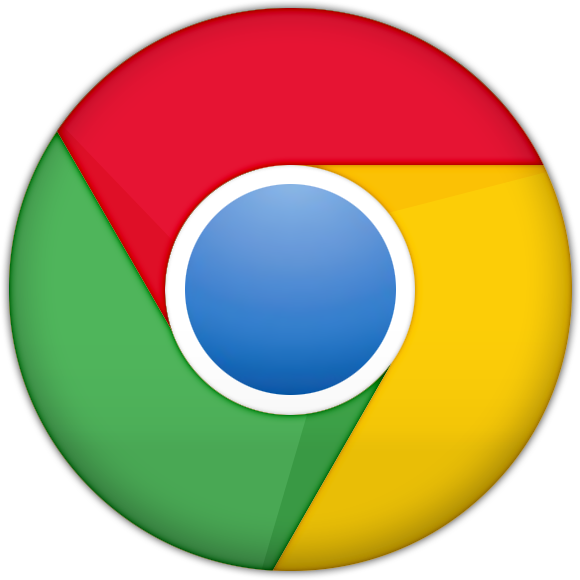 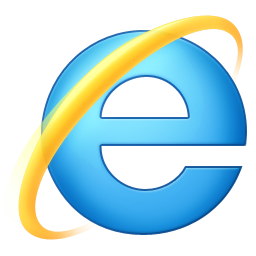 Decentralizované modelovanie používateľa a personalizácia
Márius Šajgalík
Vedúci: Dr. Michal Barla
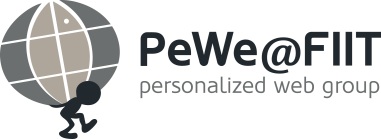 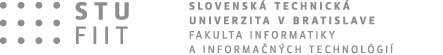 Od servera k človeku
Centrum aktivity je webový prehliadač
Decentralizované modelovanie používateľa
Všetky svoje dáta má používateľ
Model používateľa sa vytvára priamo u neho
Decentralizovaná personalizácia
Personalizácia prebieha na koncovom zariadení používateľa
Pomocou komunikácie sa využívajú skúsenosti ostatných používateľov
Súčasný výskum
Adaptívny proxy server na fakulte
T. Kramár: Odporúčanie navigácie s využitím kontextu sociálnych sietí

Personalizácia vyhľadávania na webe s využitím dlhodobej histórie prehliadania1
1 N. Matthijs, F. Radlinski: Personalizing web search using long term browsing history, [Online]. http://doi.acm.org/10.1145/1935826.1935840
Model používateľa
Používateľ
História používateľa
Záujmy
Webové stránky
Tagy
Kľúčové výrazy
Modelovanie používateľa
Načítaj históriu prehliadania
Otaguj všetky stránky
Vytvor indexovanú databázu
Tagovanie
Lokálne

Všeobecný tagovač
Readability -> Metadata, TF-IDF, TextRank

Frekvenčný slovník z Google n-gramov
10*945 MB -> 874 KB

Vlastné tagovače
Indexovaná databáza
Efektívne vyhľadávanie v otagovanej histórií
Obmedzenie pamäťovej kapacity úložiska
Bleskové spracovanie dopytov
Najrelevantnejšie tagy pre danú URL/doménu/subdoménu
Prvých 10 najrelevantnejších URL pre dané kľúčové slová
...
Indexovanie modelu používateľa
Modifikovaný koreňový strom
5
PE
SE
5
4
RINA
2
NO
BE
WE
RO
4
0
5
3
PERINA, PERO, PEWE, SEBE, SENO
Doménový strom záujmov
Globálne záujmy používateľa

Lokálne záujmy používateľa

Tagy pre danú URL adresu

URL adresy pre daný tag
Analýza časovej zložitosti
Analýza časovej zložitosti
Personalizačné rozšírenia
Kusy JS kódu
Ďalšie možnosti:
jQuery a externé JS súbory
História prehliadača, IDF slova, prekladač
Databázové API
Personalizačné API
Komunikačné API
Vlastný (personalizovaný) tagovač
Komunikácia
Kanálový multicast
WebSocket
Architektúra
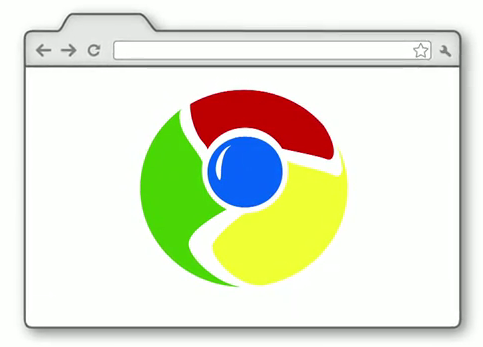 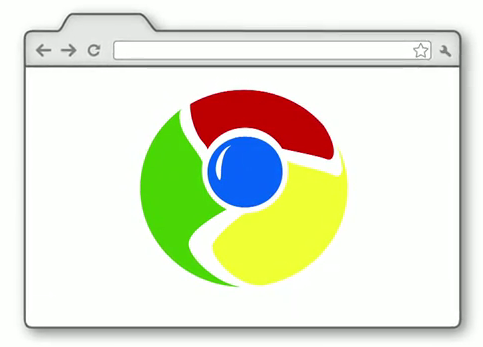 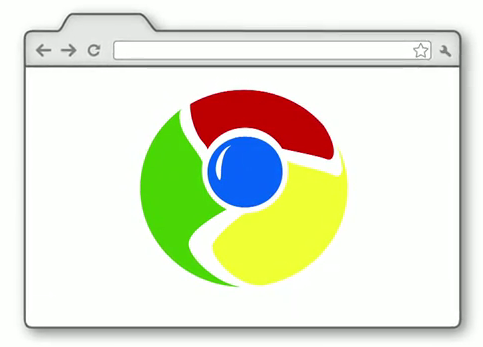 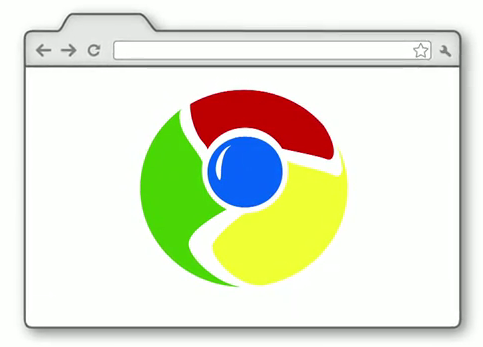 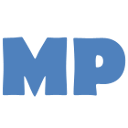 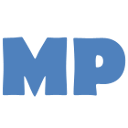 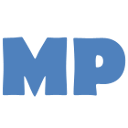 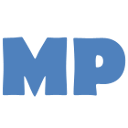 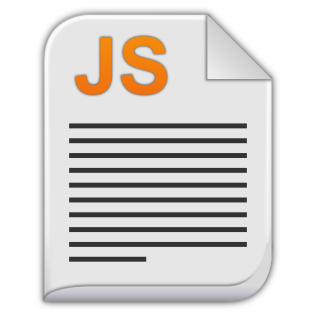 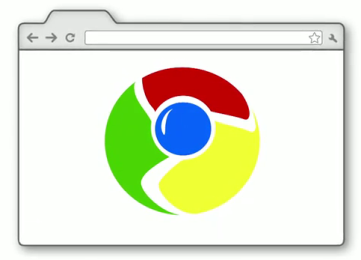 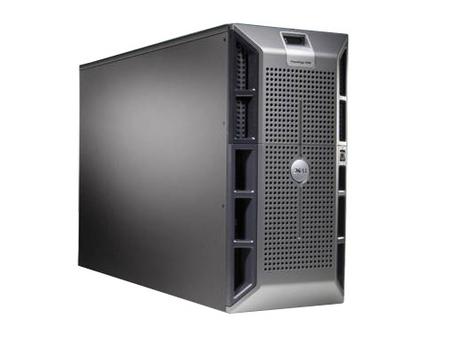 Web page 1
content.js
Kanál X
Kanál Y
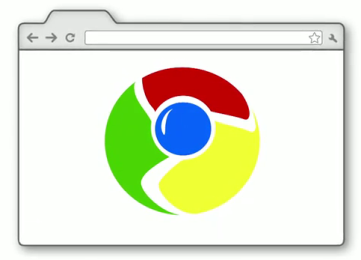 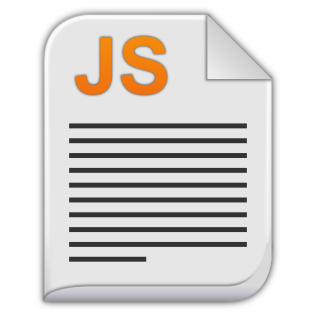 background.html
Server
Web page 2
content.js
Vyhľadávanie na webe
Zisti relevantné stránky
Vyhľadaj na webe
Extrahuj tagy
Zobraz výsledky
Podobní používatelia
Podľa tagov hľadaj URL
Obohať výsledky
Agreguj výsledky
Pošli odpoveď
Výsledky experimentu
Najvyhľadávanejšie slová
Zhodnotenie
Multi-agentová personalizačná platforma
Jednoducho rozšíriteľná pomocou personalizačných rozšírení
Modelovanie záujmov používateľa – globálnych i lokálnych
Lokálny tagovač
Komunikácia medzi agentmi
Budúcnosť
Distribuovaný adaptívny proxy server

Kolaboratívne vylepšenie lokálneho tagovania

Secure multi-party computation („nič vám nepoviem“)

Distribuované výpočty na spôsob MapReduce
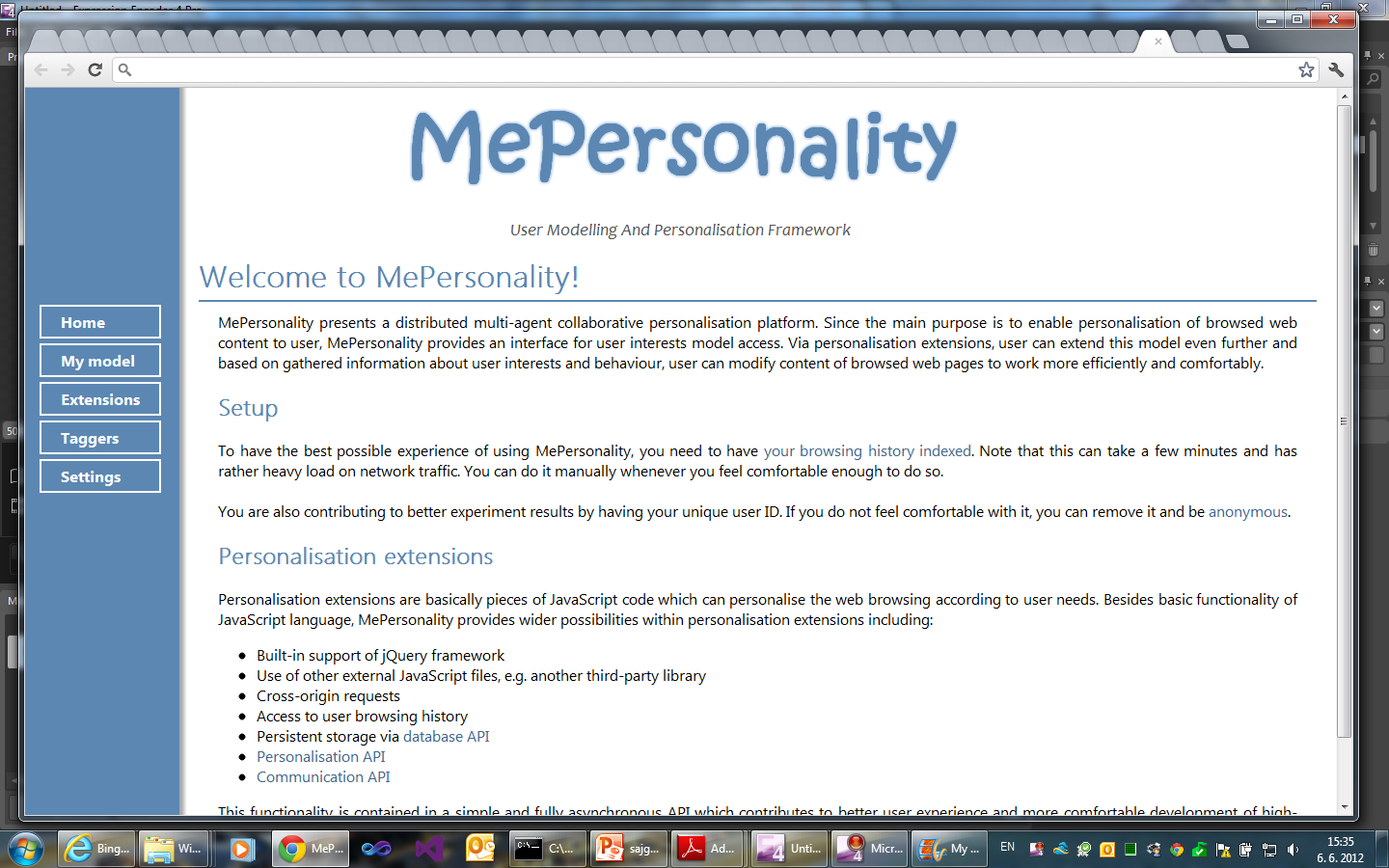 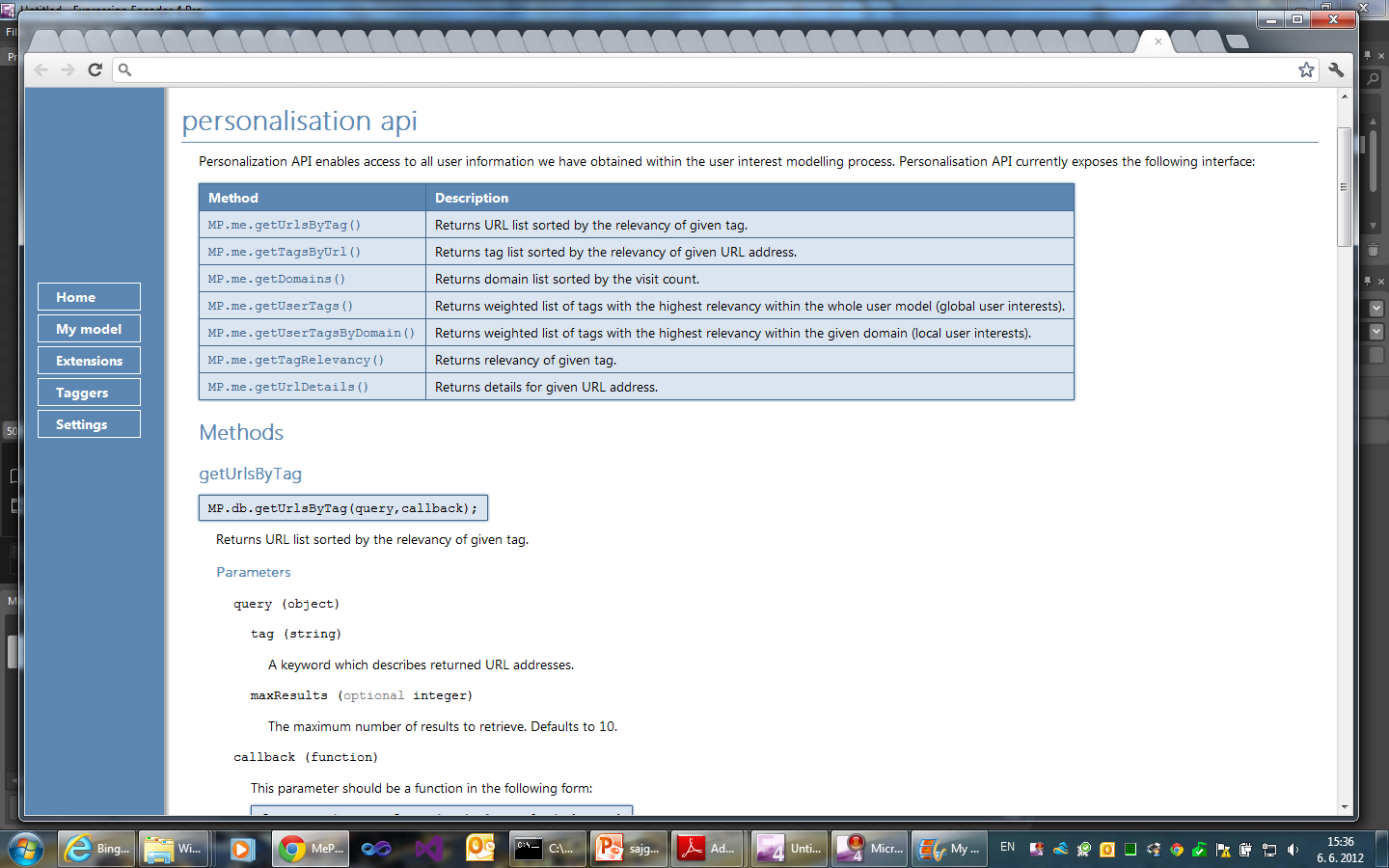 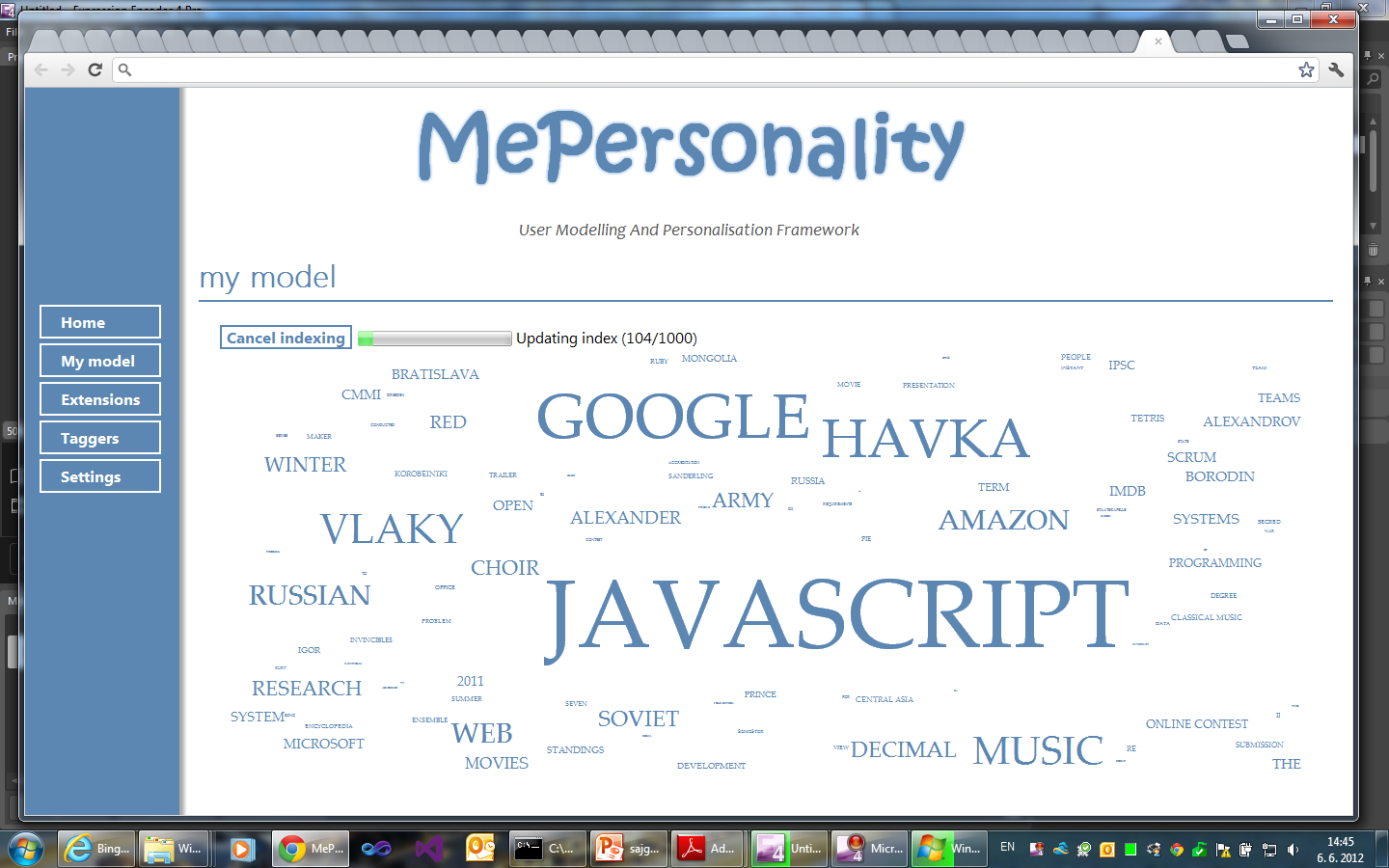 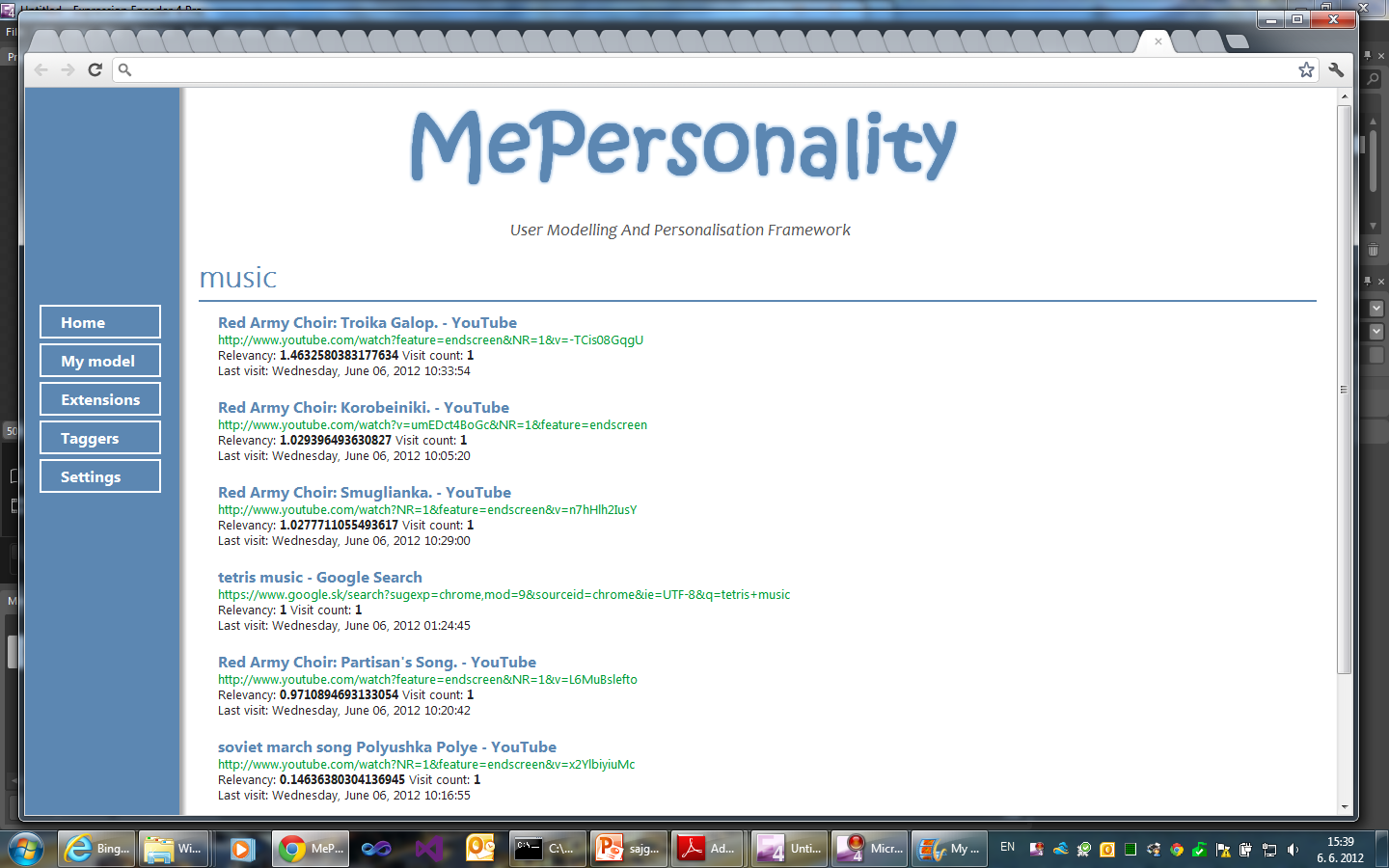 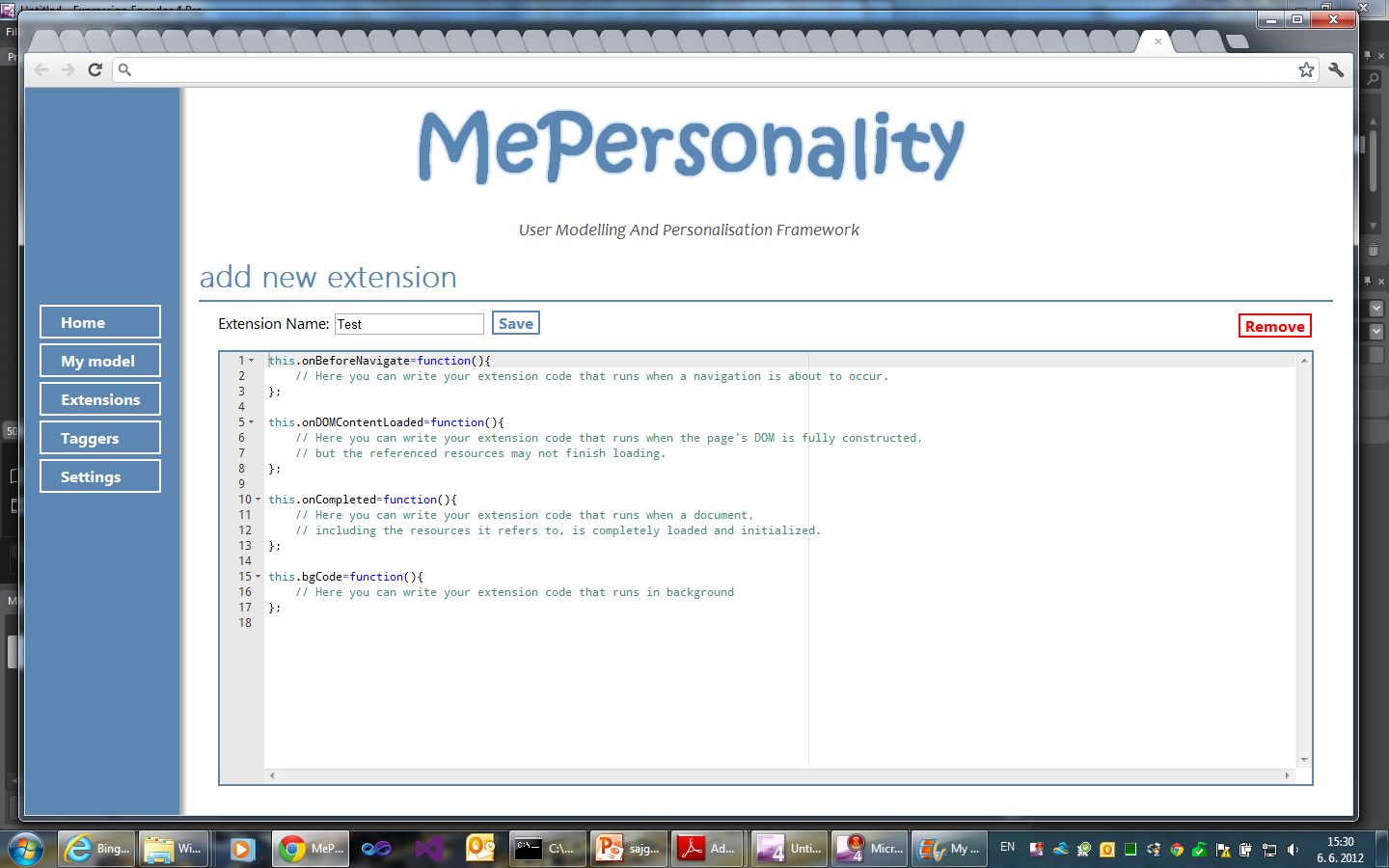 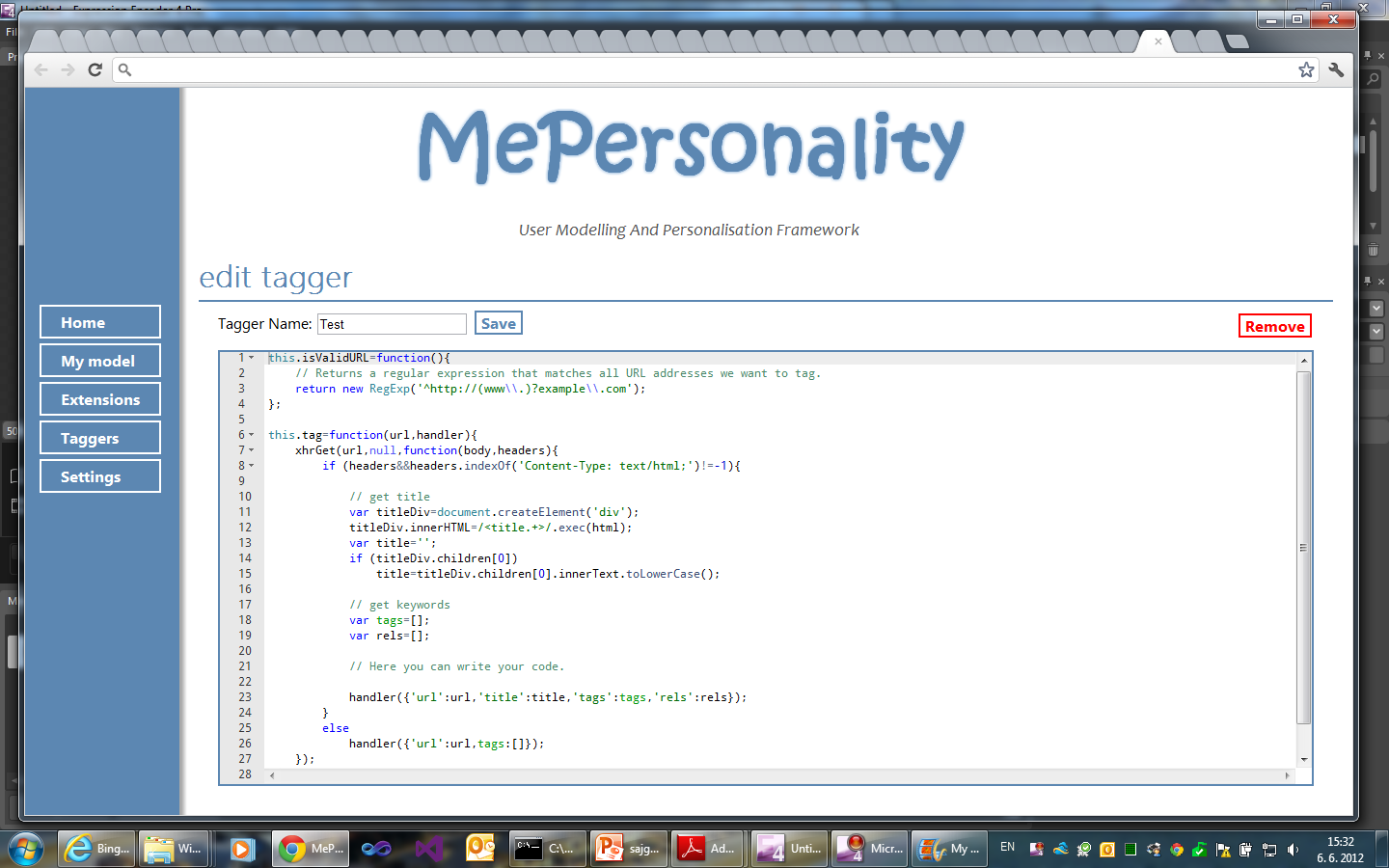 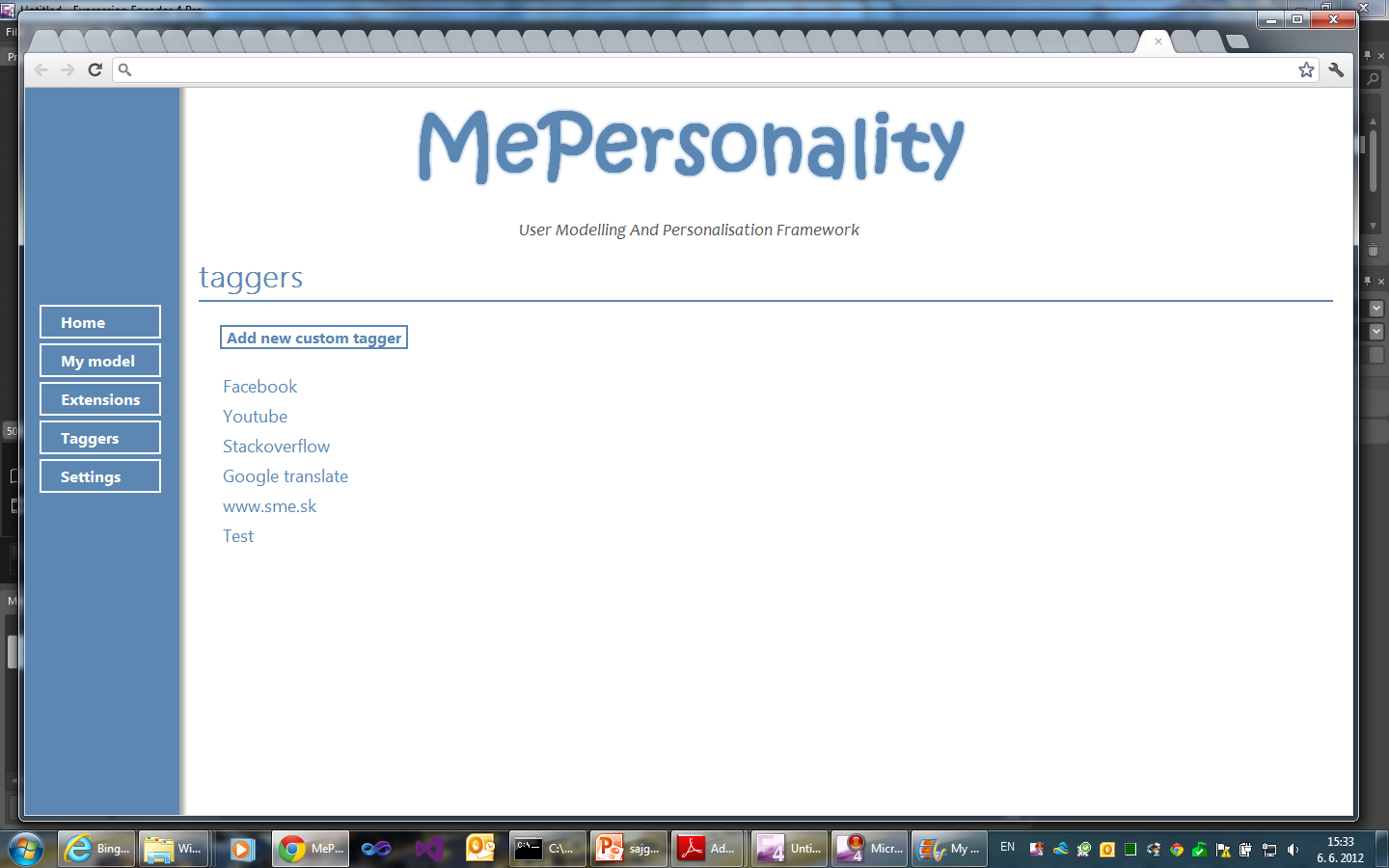